Martin Luther
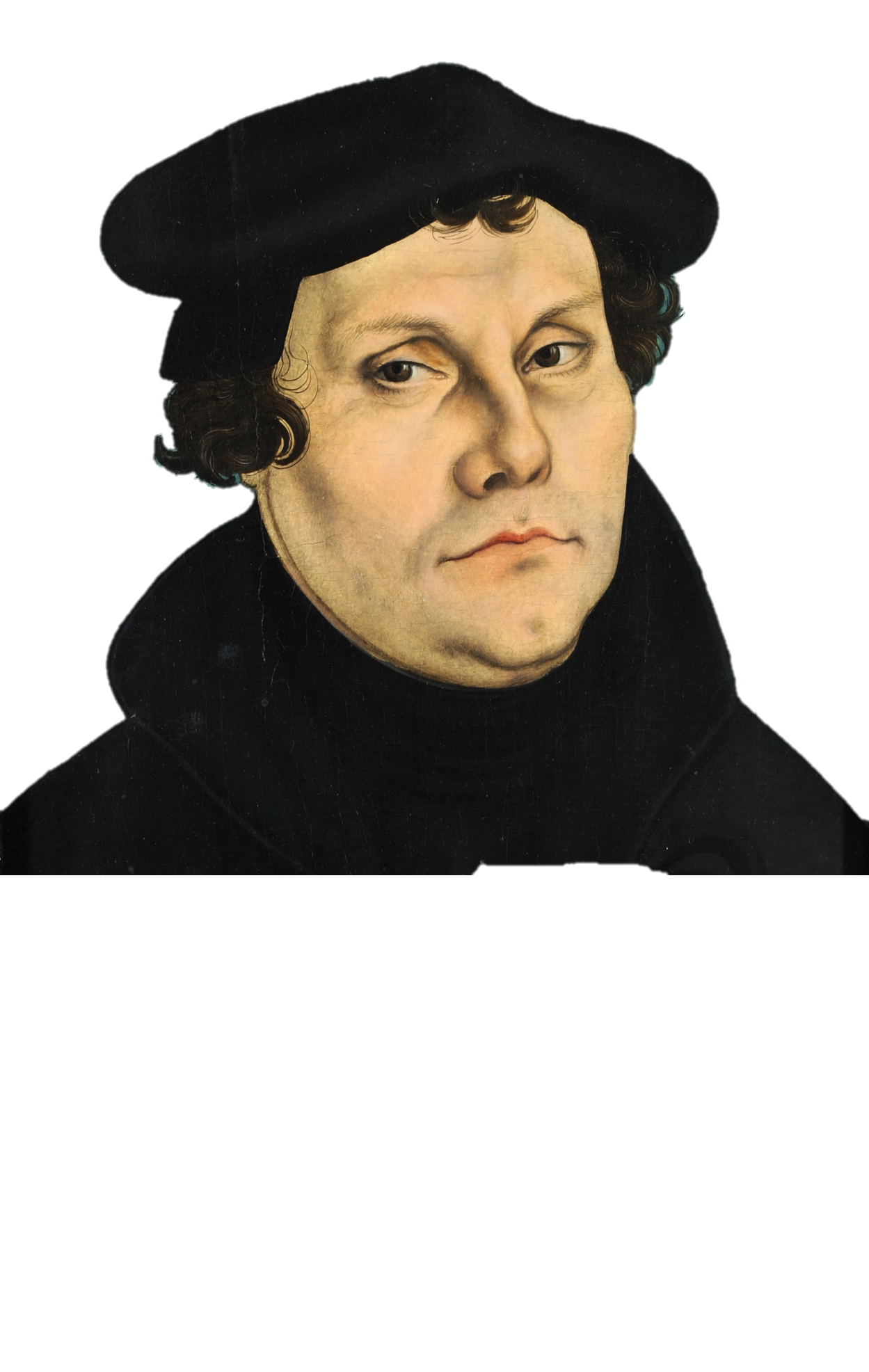 and the Origins of the Reformation
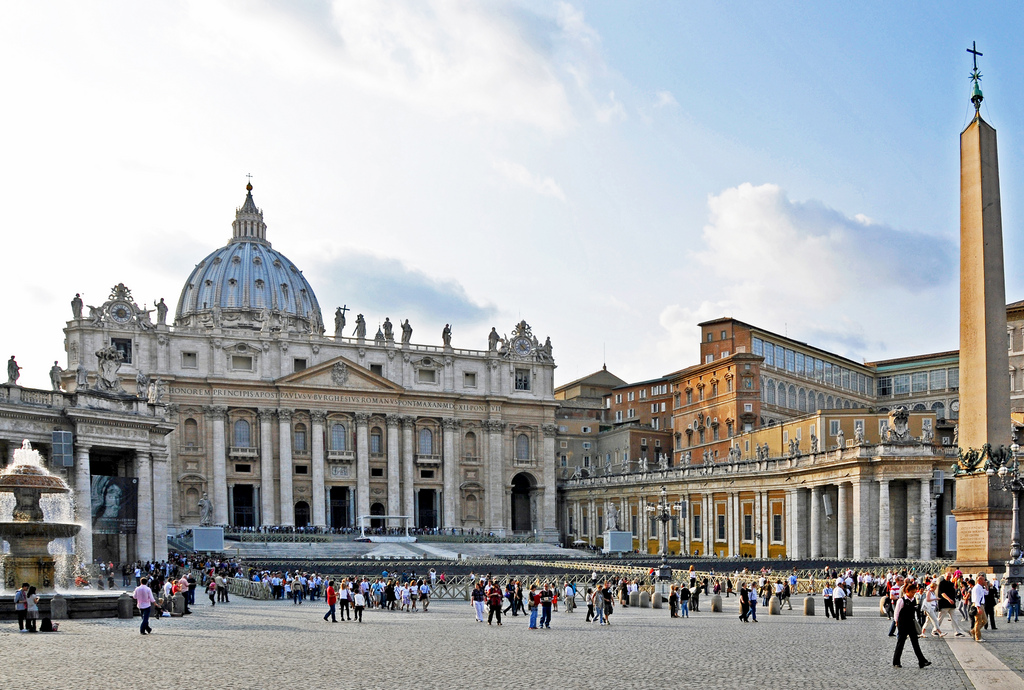 St. Peter’s Basilica
Vatican City, 
Rome
Photo by Dennis Jarvis
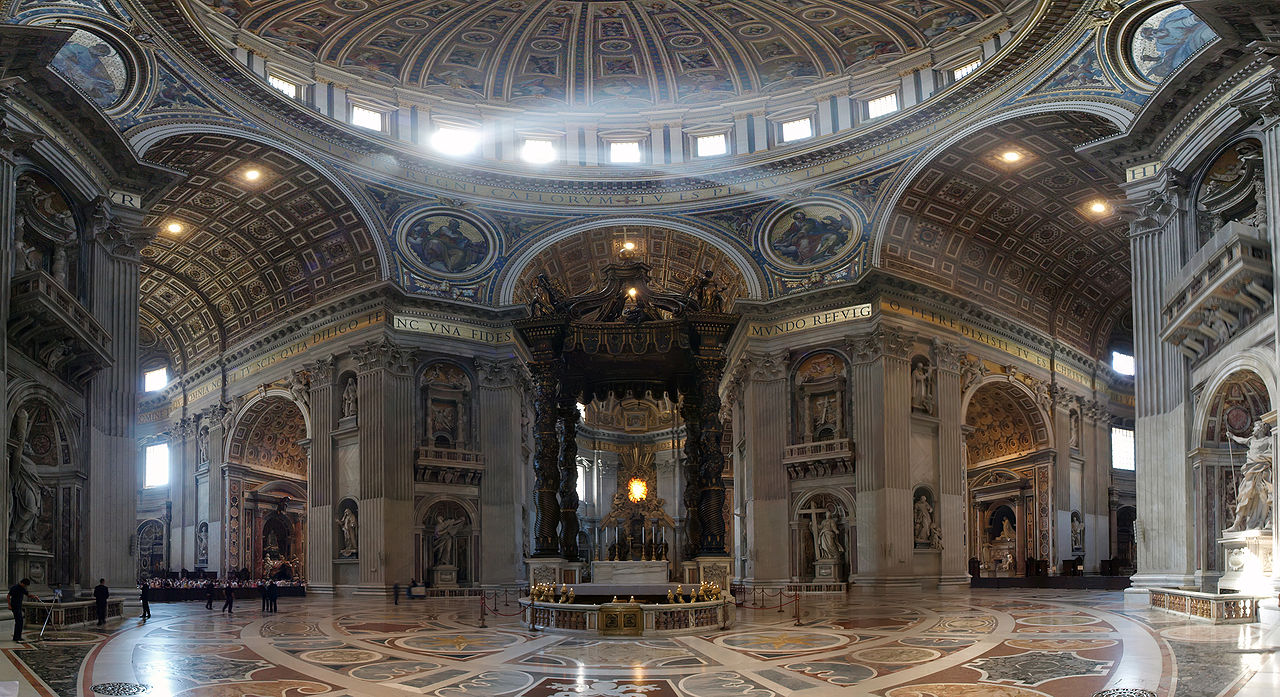 This was not cheap.
Photo by Patrick Landy
Albrecht von Brandenburg
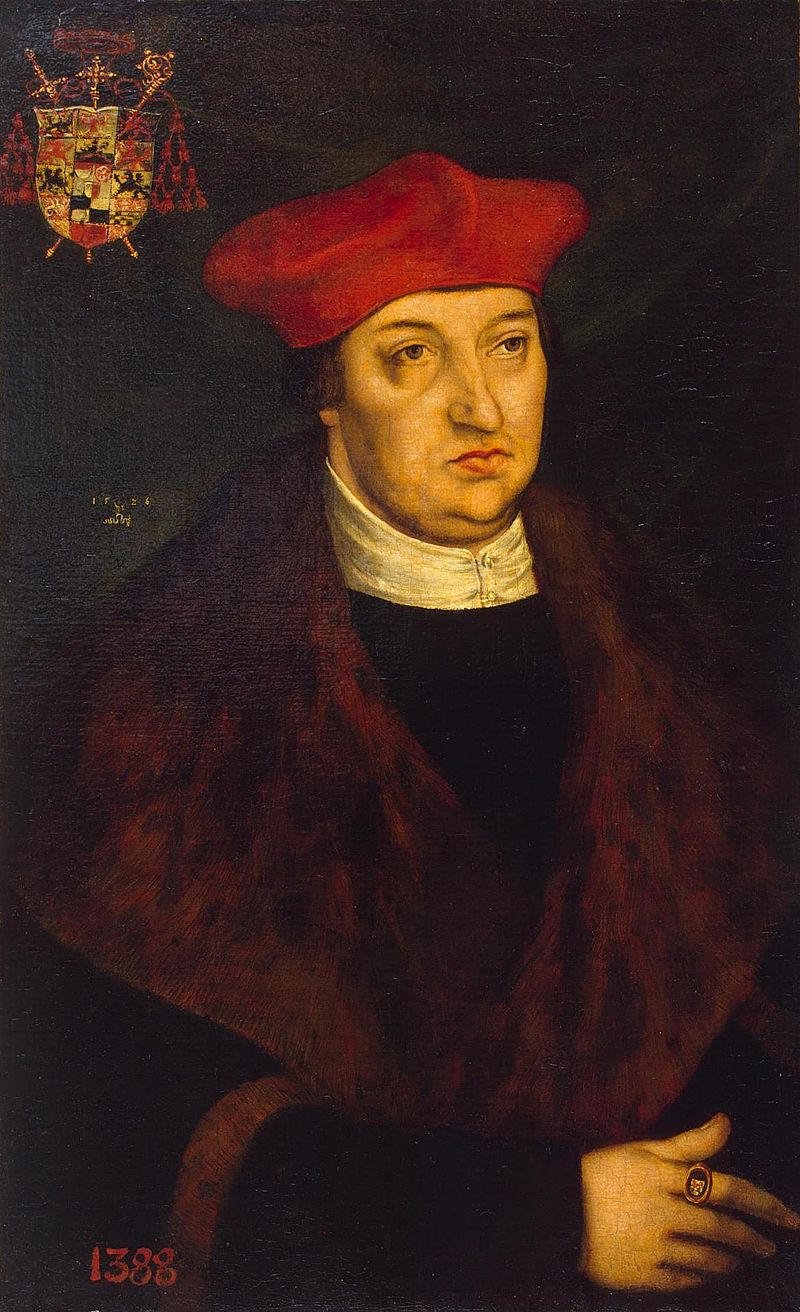 Archbishop of Mainz & Magdeberg
 
Purchased Office
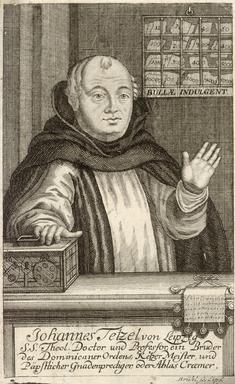 Johann Tetzel
SALE OF INDULGENCES
$$$
Tetzel
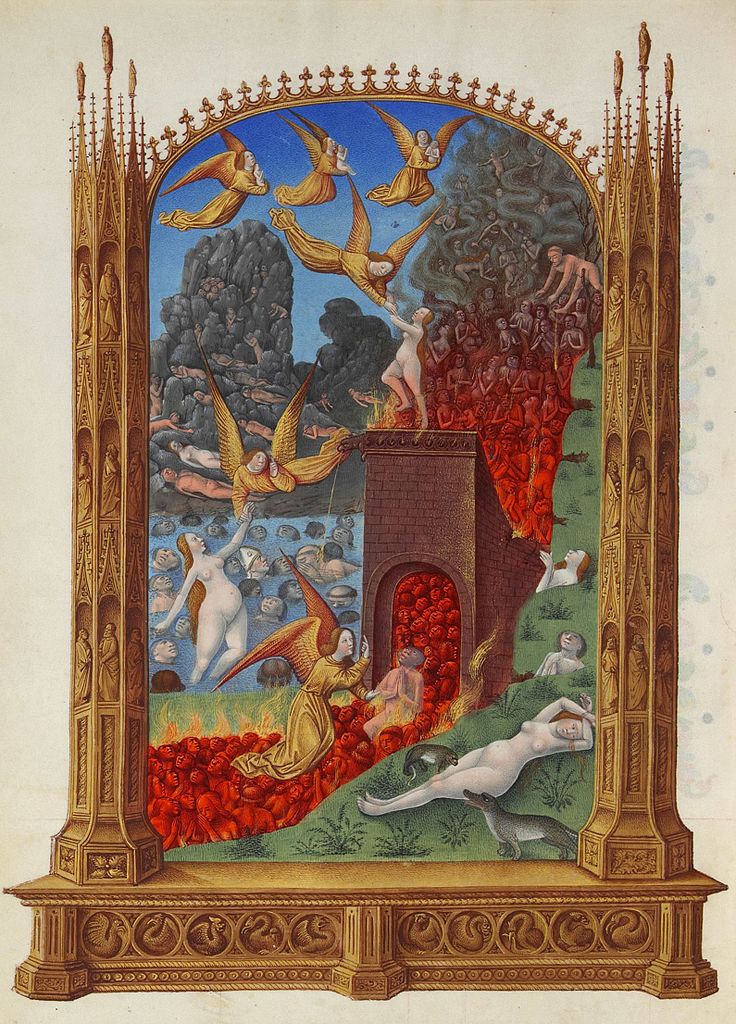 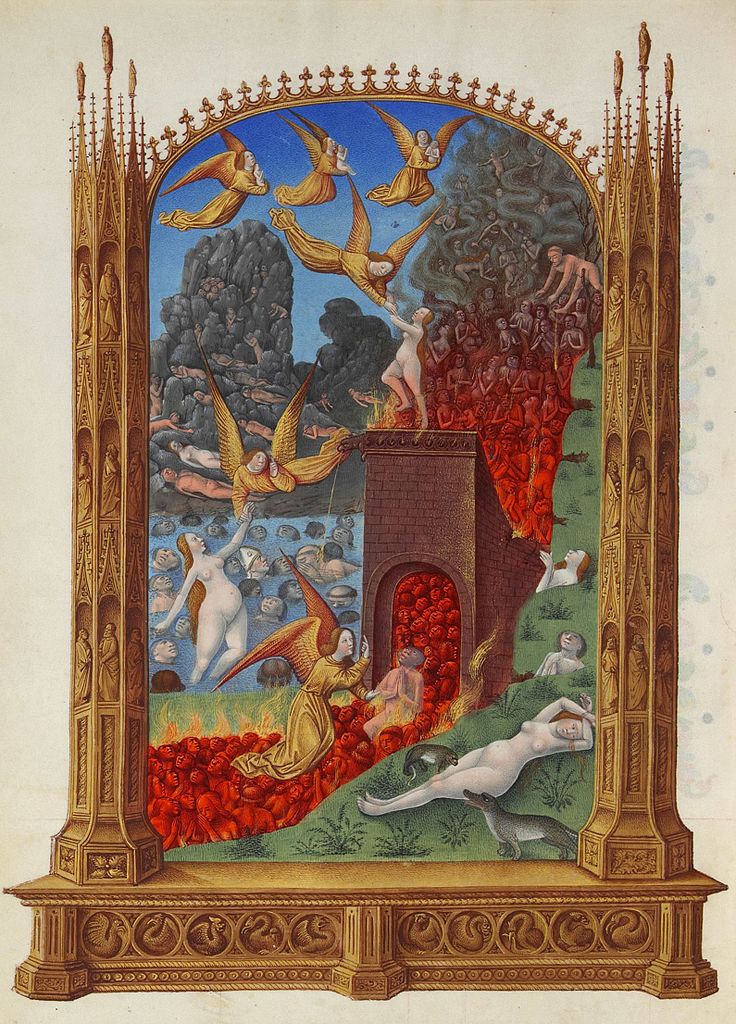 Purgatory
Imagine a
Waiting Room
for heaven

(a very painful waiting room)
Image of a fiery purgatory in the Très Riches Heures du Duc de Berry
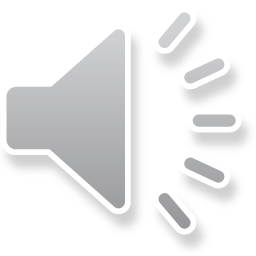 [Speaker Notes: According to the Catechism of the Catholic Church, “Purgatory is the state of those who die in God’s friendship, assured of their eternal salvation, but who still have need of purification to enter into the happiness of heaven.”]
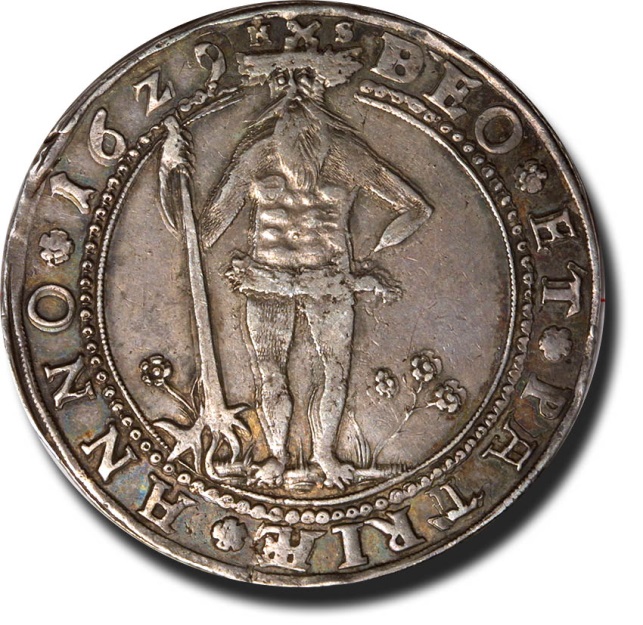 "As soon as a coin in the coffer rings...
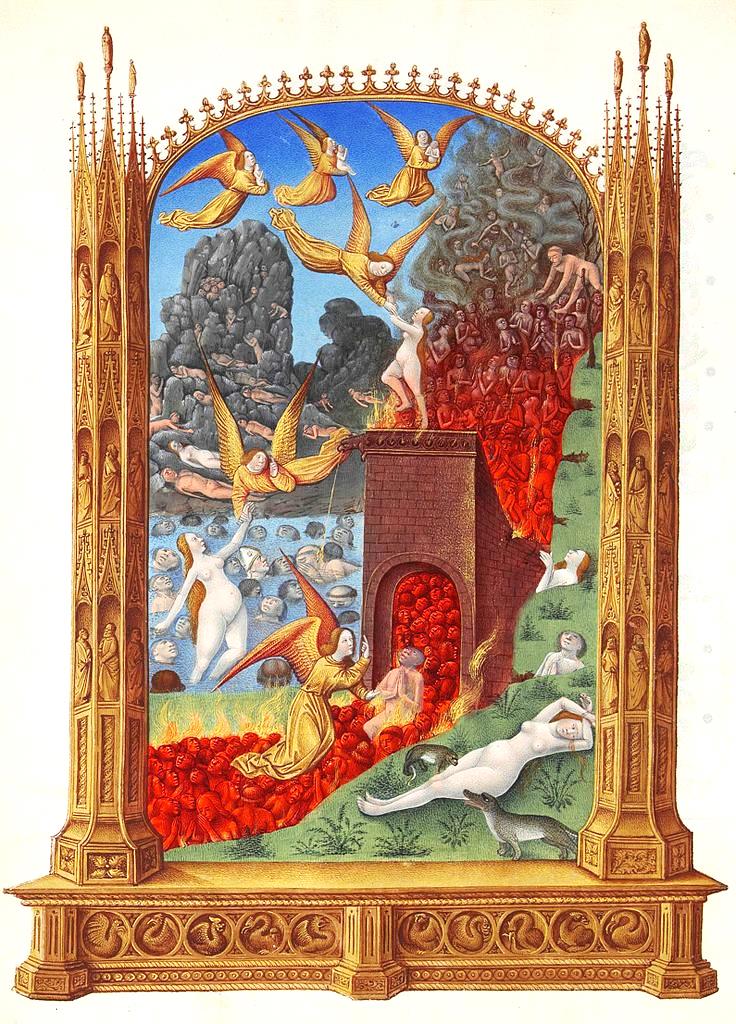 “A soul from Purgatory springs.”
Martin Luther
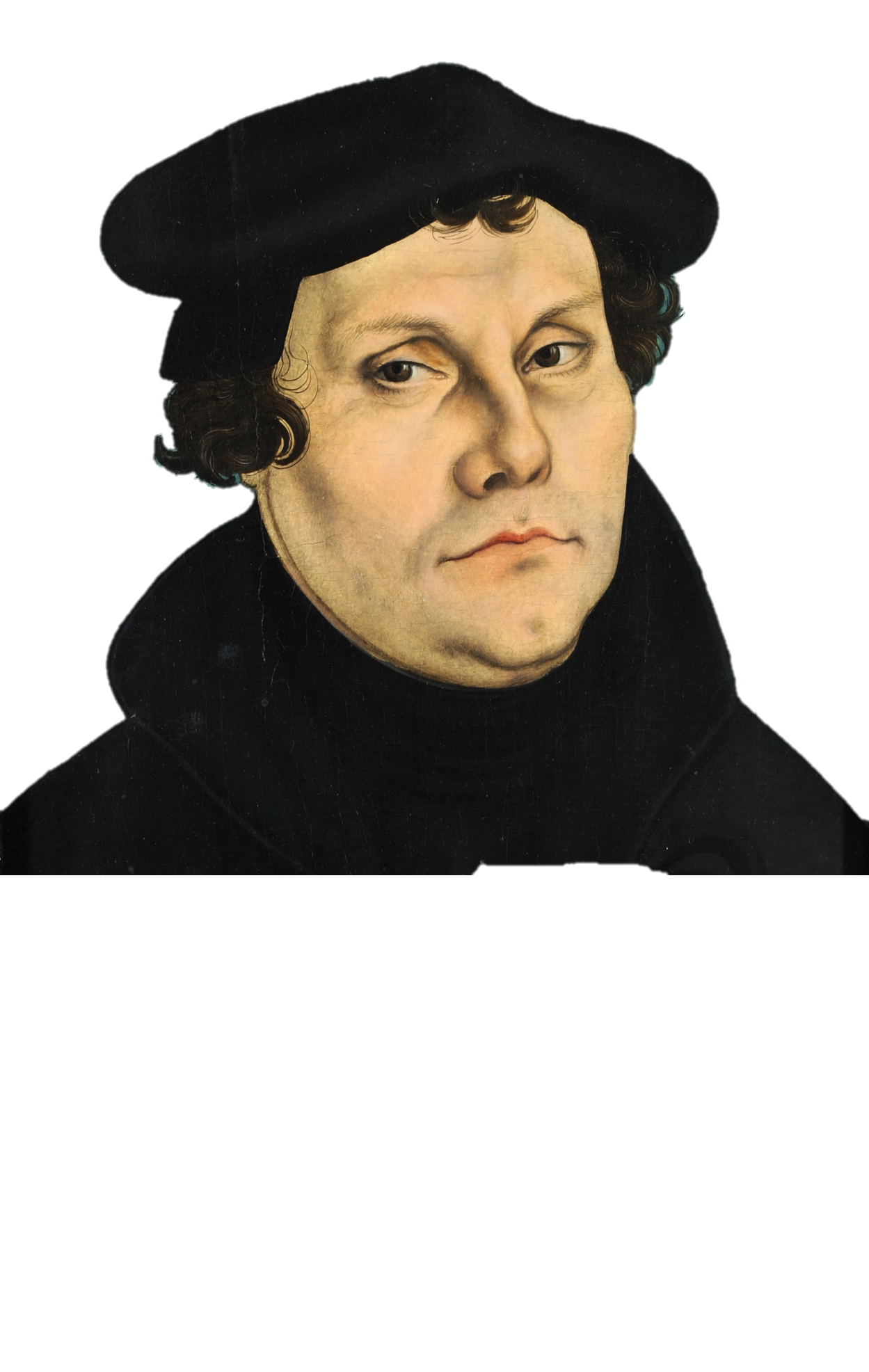 German Monk & Theologian
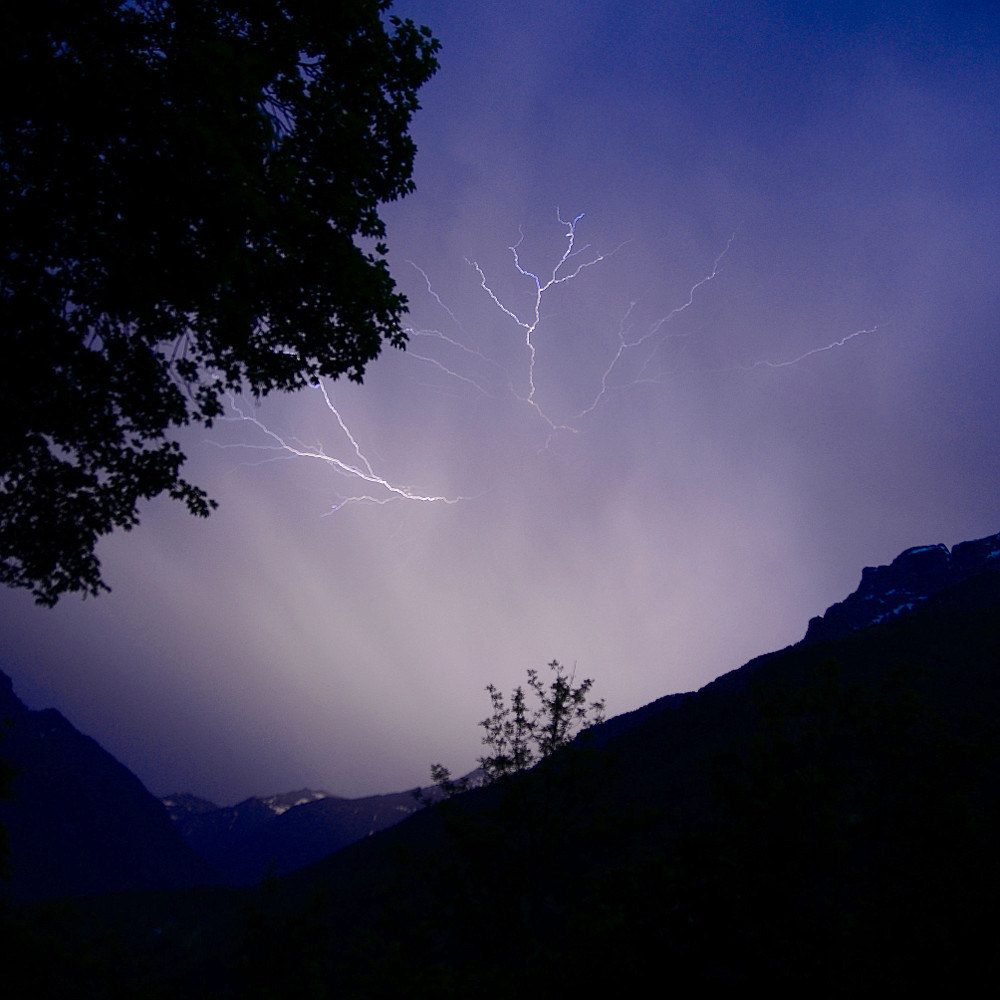 Conversion
Photo by Alexander Boden
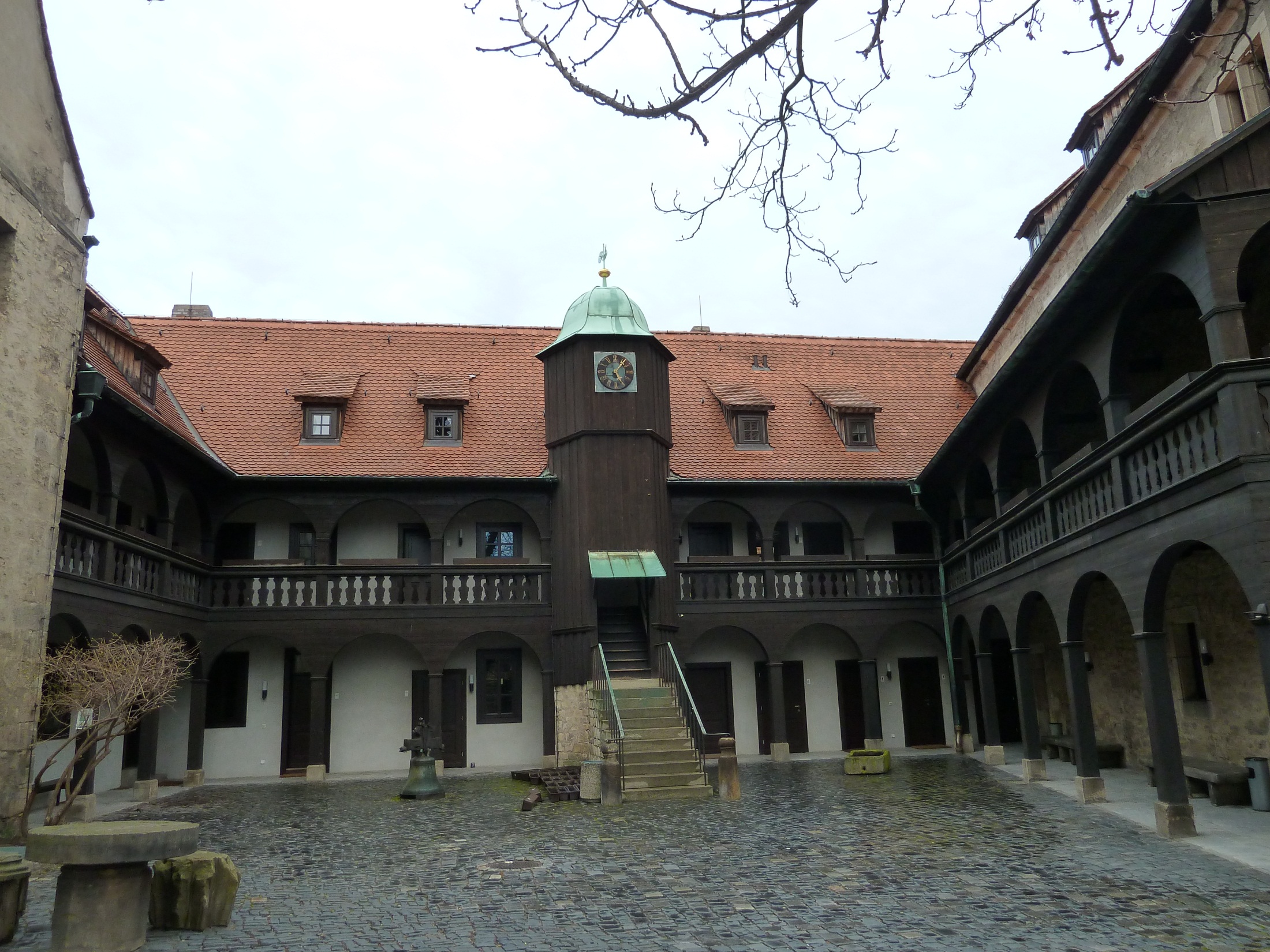 Augustinian Monastery
Erfurt, Germany
Photos courtesy of Caleb Heavner (TCTC 2012)
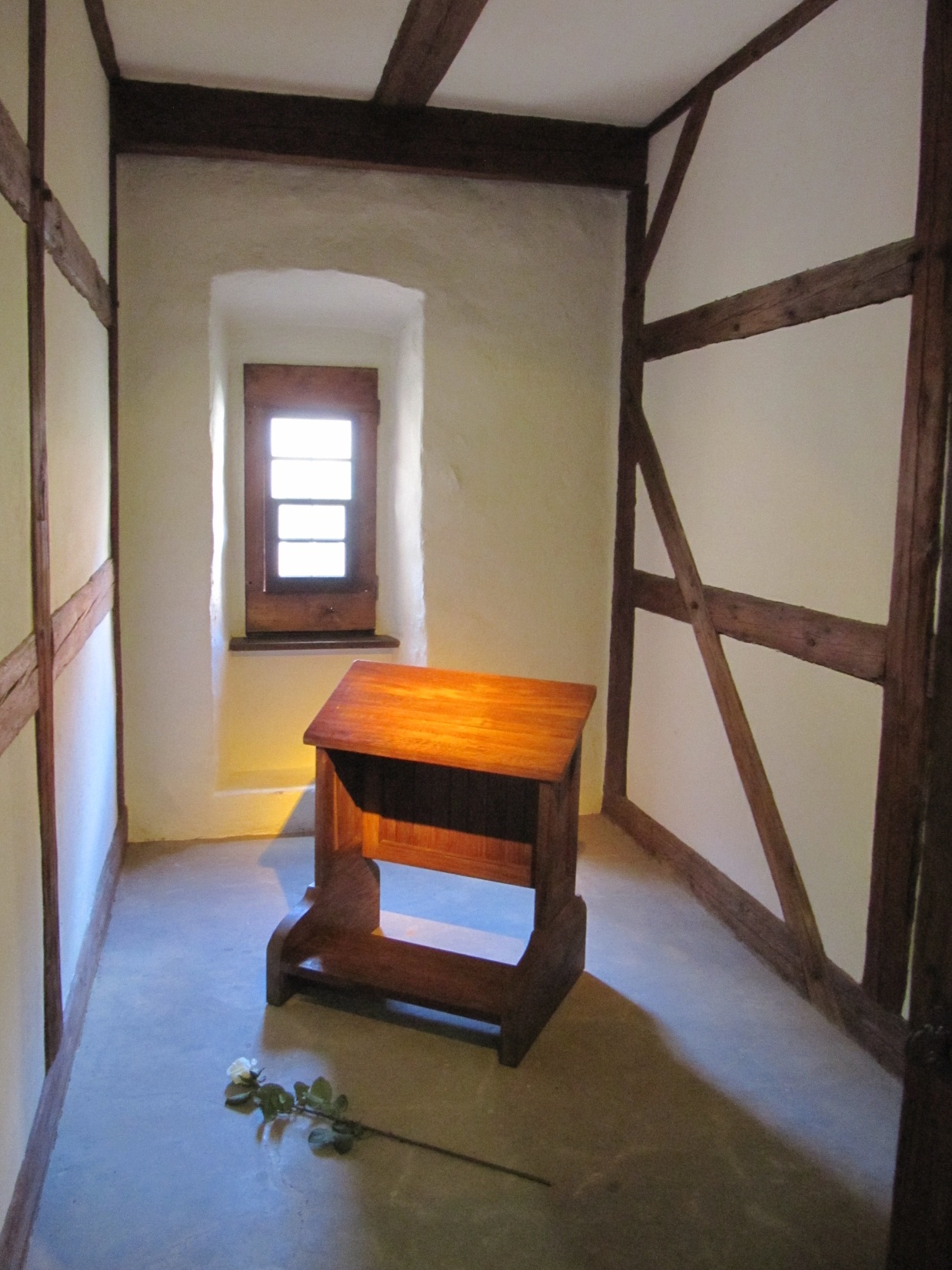 A Monk’s Cell
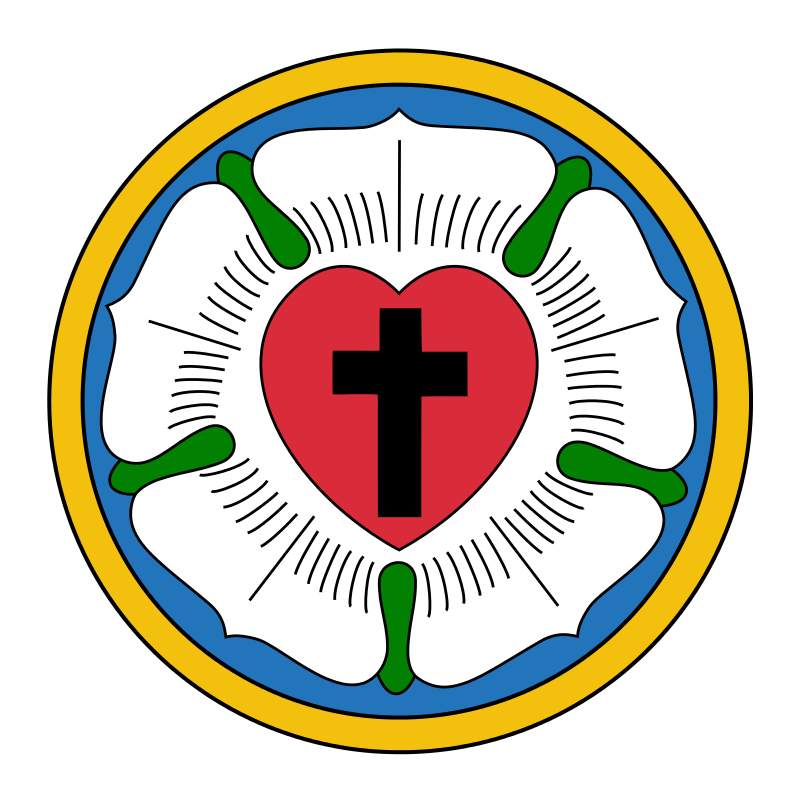 Photos courtesy of Caleb Heavner
Art by Jed
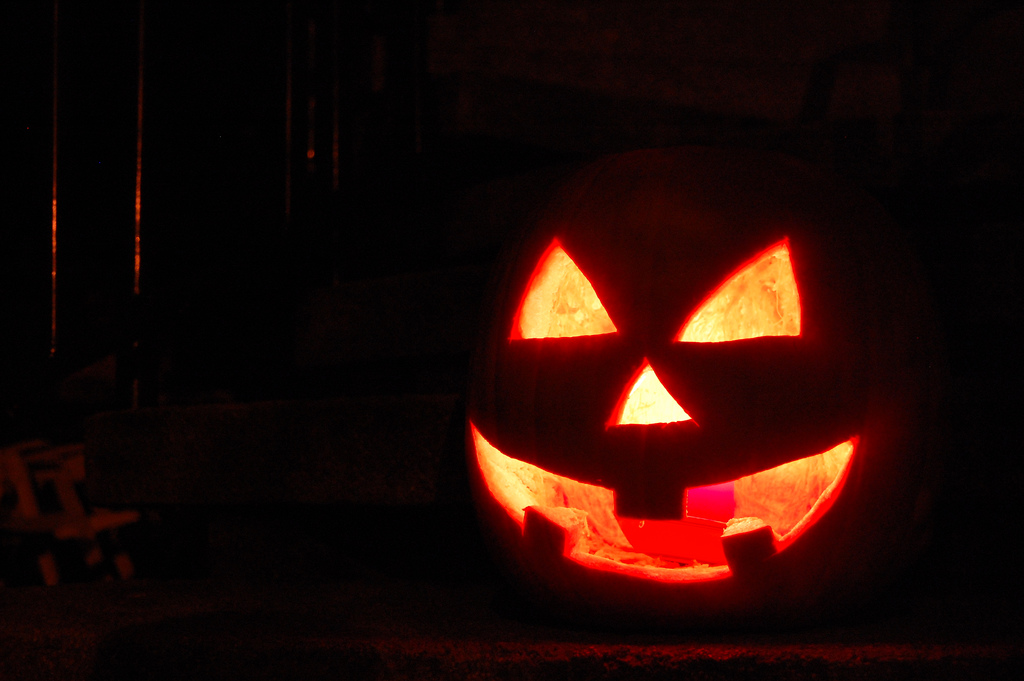 All Hallows' Eve
1517
Photo by Andrea
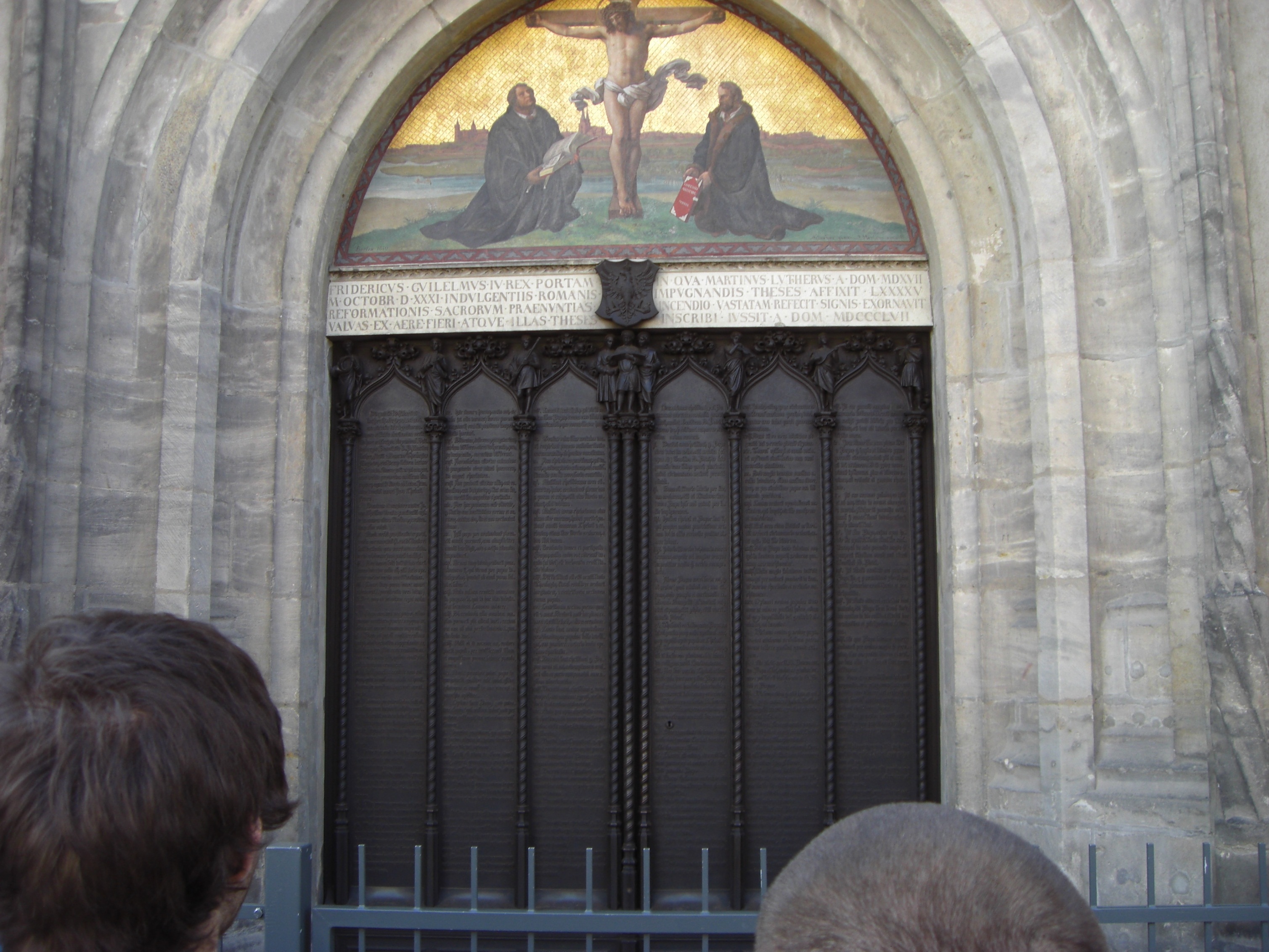 95 Theses
All Saints’ Church
Wittenberg
View Document
Photos courtesy of Caleb Heavner (TCTC 2012)
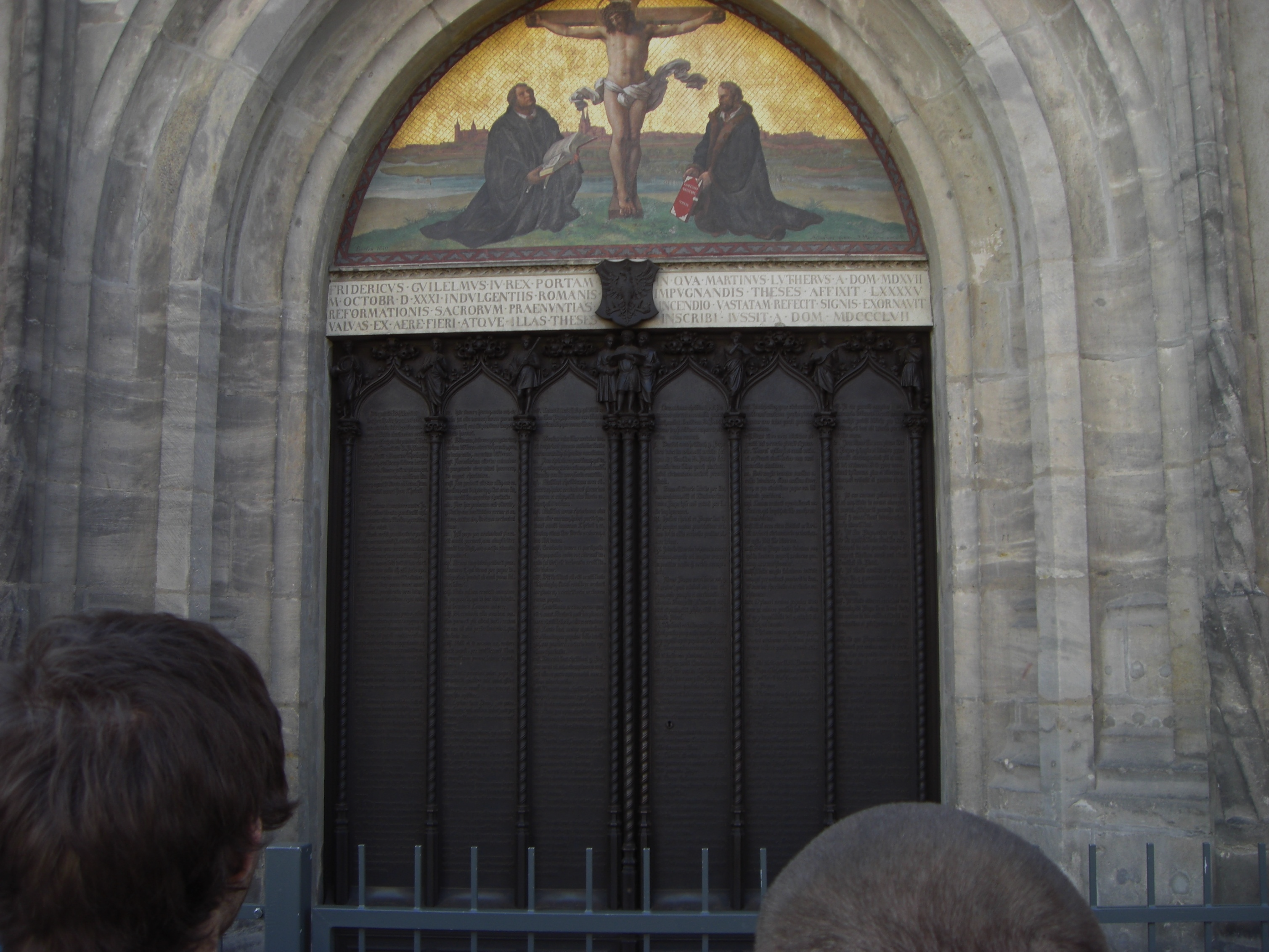 In addition to criticizing the sale of indulgences, Luther’s theses assailed established Catholic doctrines about papal authority.
View Document
Photos courtesy of Caleb Heavner (TCTC 2012)
Printing Press
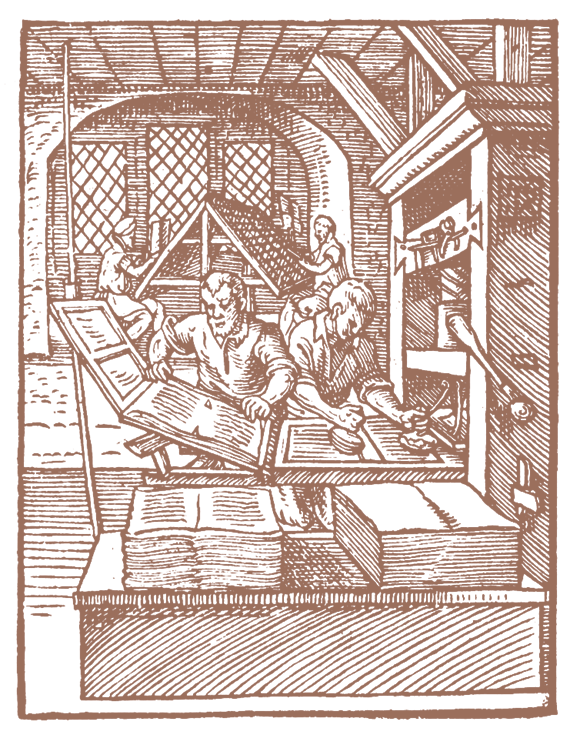 Luther’s writings circulated throughout Europe thanks to the recent invention of the Printing Press.
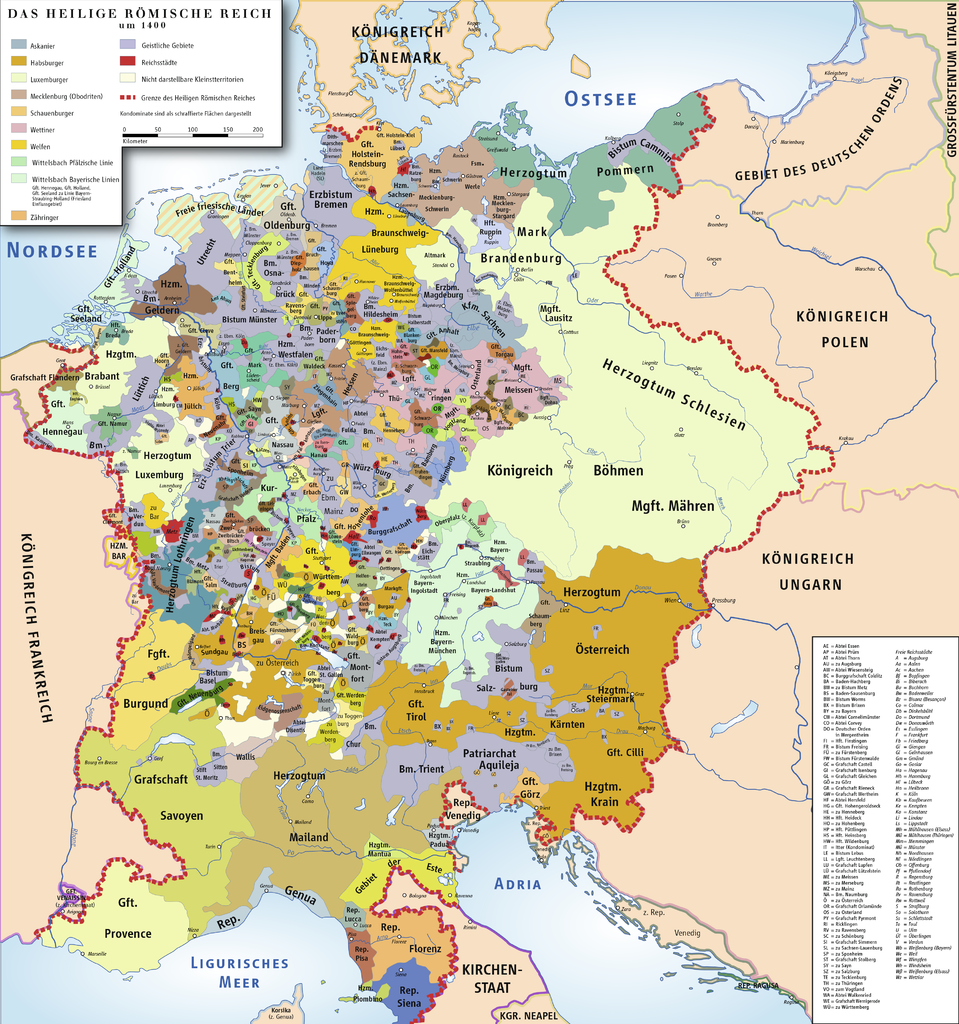 Holy Roman Empire
An association of German principalities
Map by Ziegelbrenner
House of Habsburg
or Hapsburg
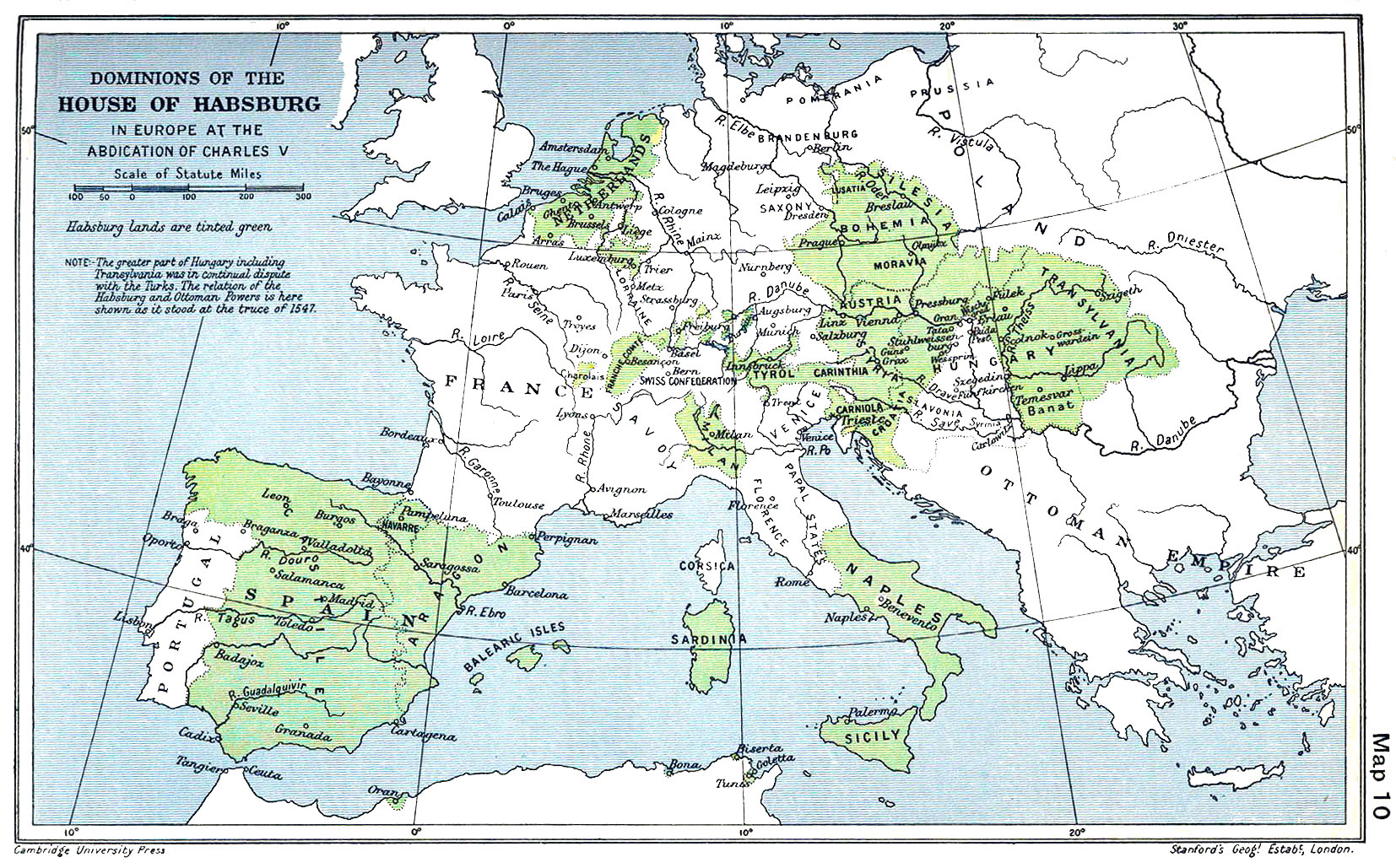 Charles V
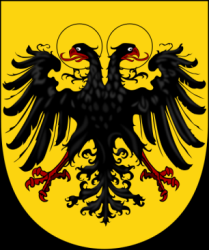 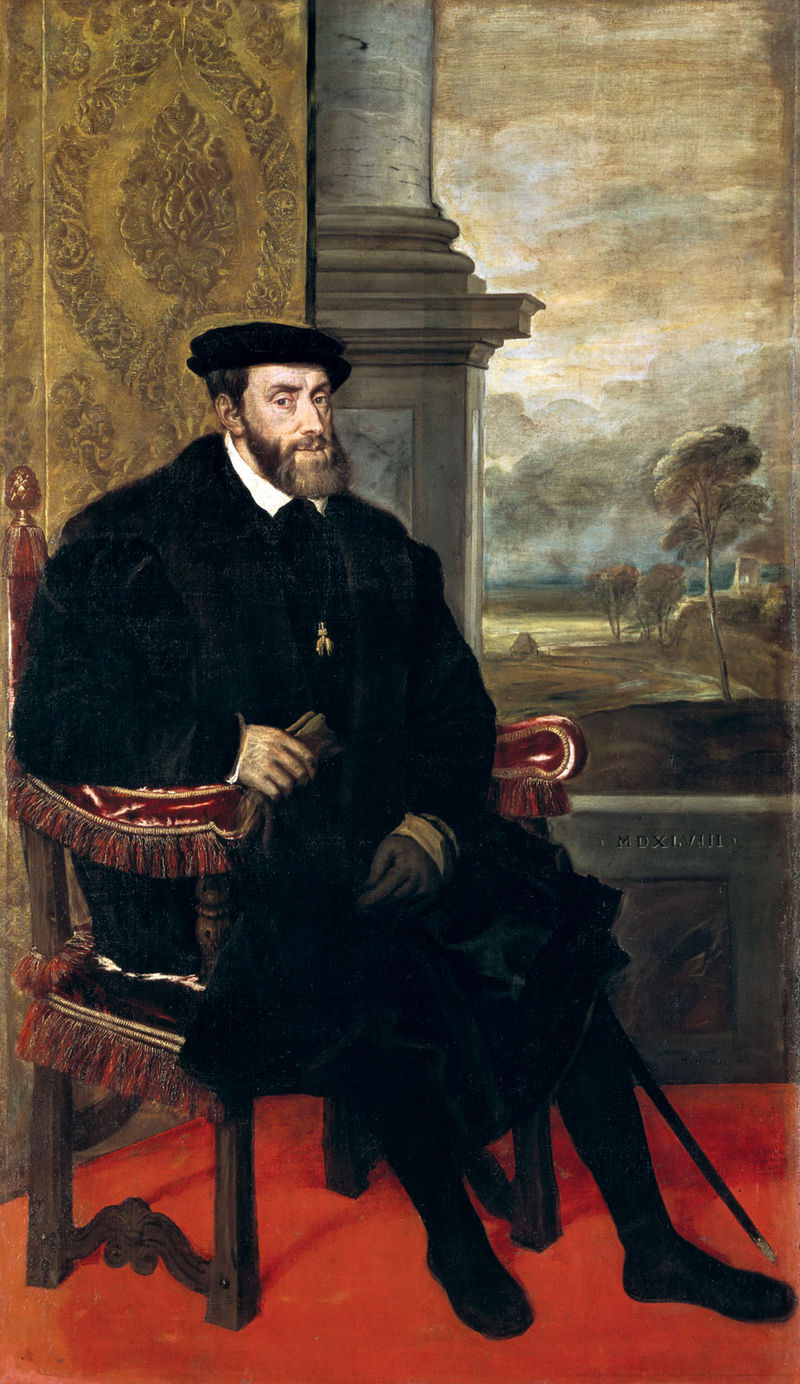 Habsburg Dynasty
King of Spain 
Holy Roman Emperor
Archduke of Austria
Duke of Burgundy
Devout Catholic
Titian, Charles V (1548)
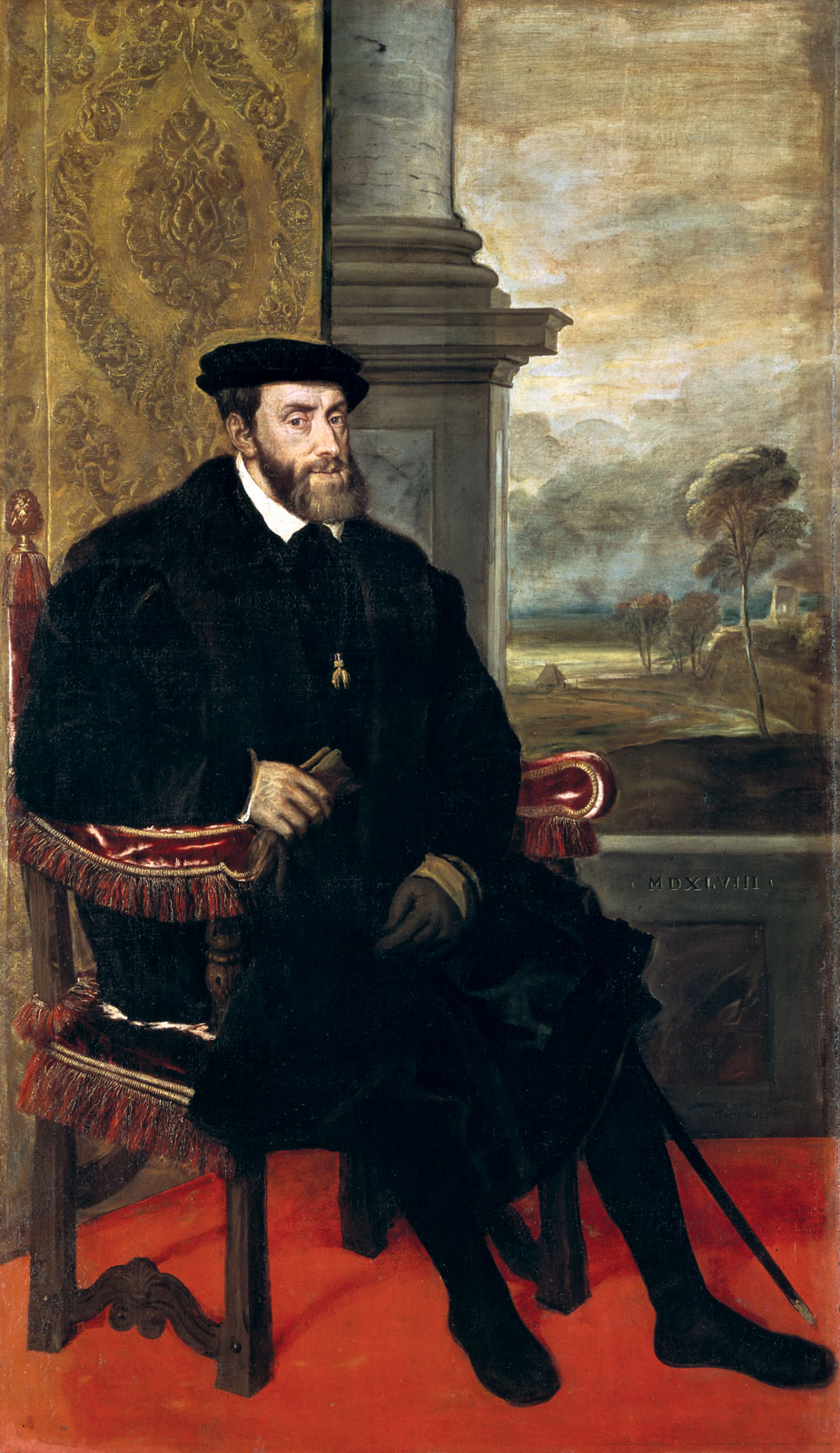 That CHIN, tho!
The Politics of Reformation
Diet of Worms (1521)
German Peasants’ War (1524-1525)
Peace of Augsburg (1555)
Diet of Worms
(1521)
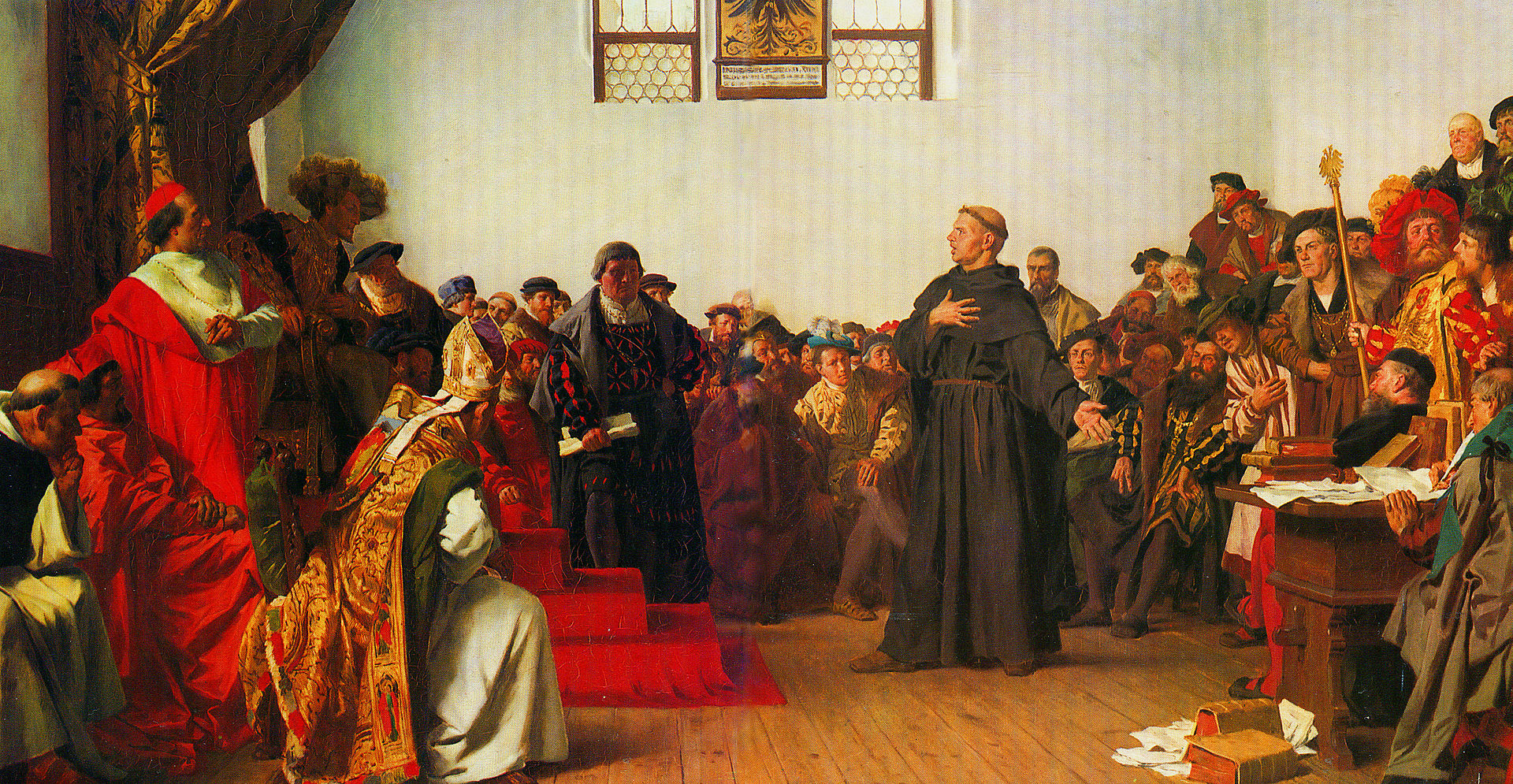 Luther defends his doctrines before Emperor Charles V.
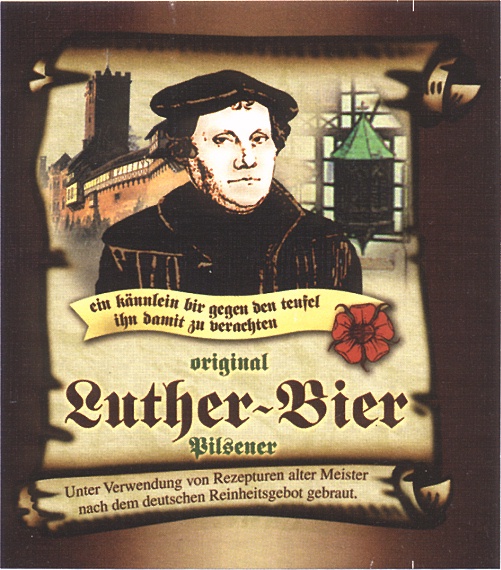 Diet of Worms
(1521)
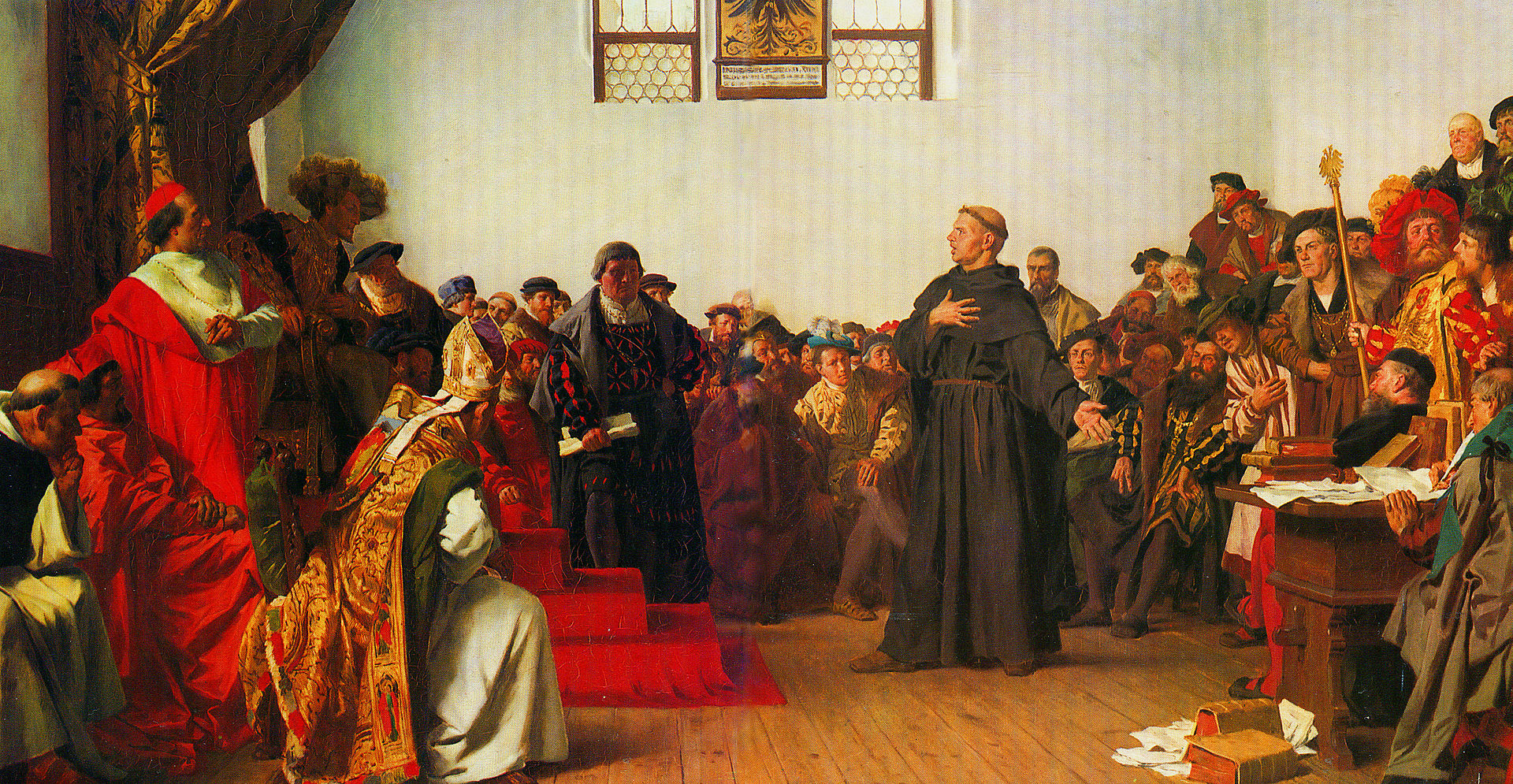 OUTLAWED
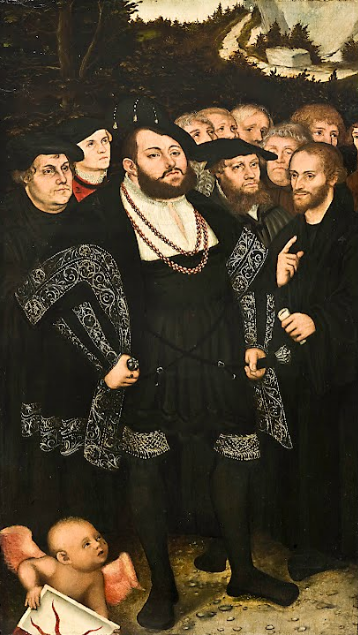 Frederick of Saxony
Luther relied on his patron, Frederick, Elector of Saxony, for protection from his enemies.
Lucas Cranach the Younger Luther and the Wittenberg Reformers
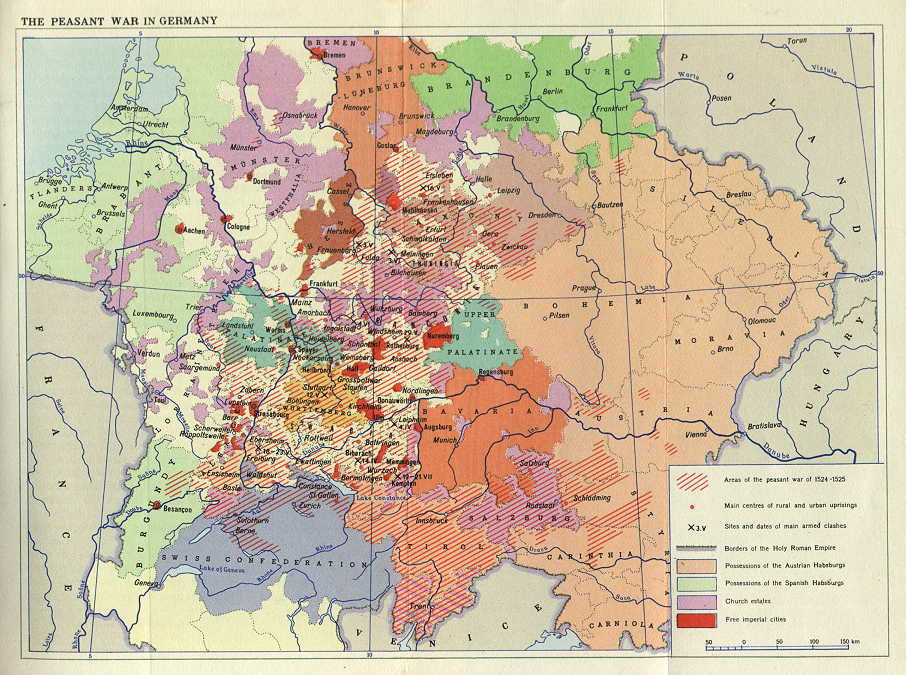 German Peasants’ War
(1524-1525)
Over 100,000 KILLED
Against the Peasants
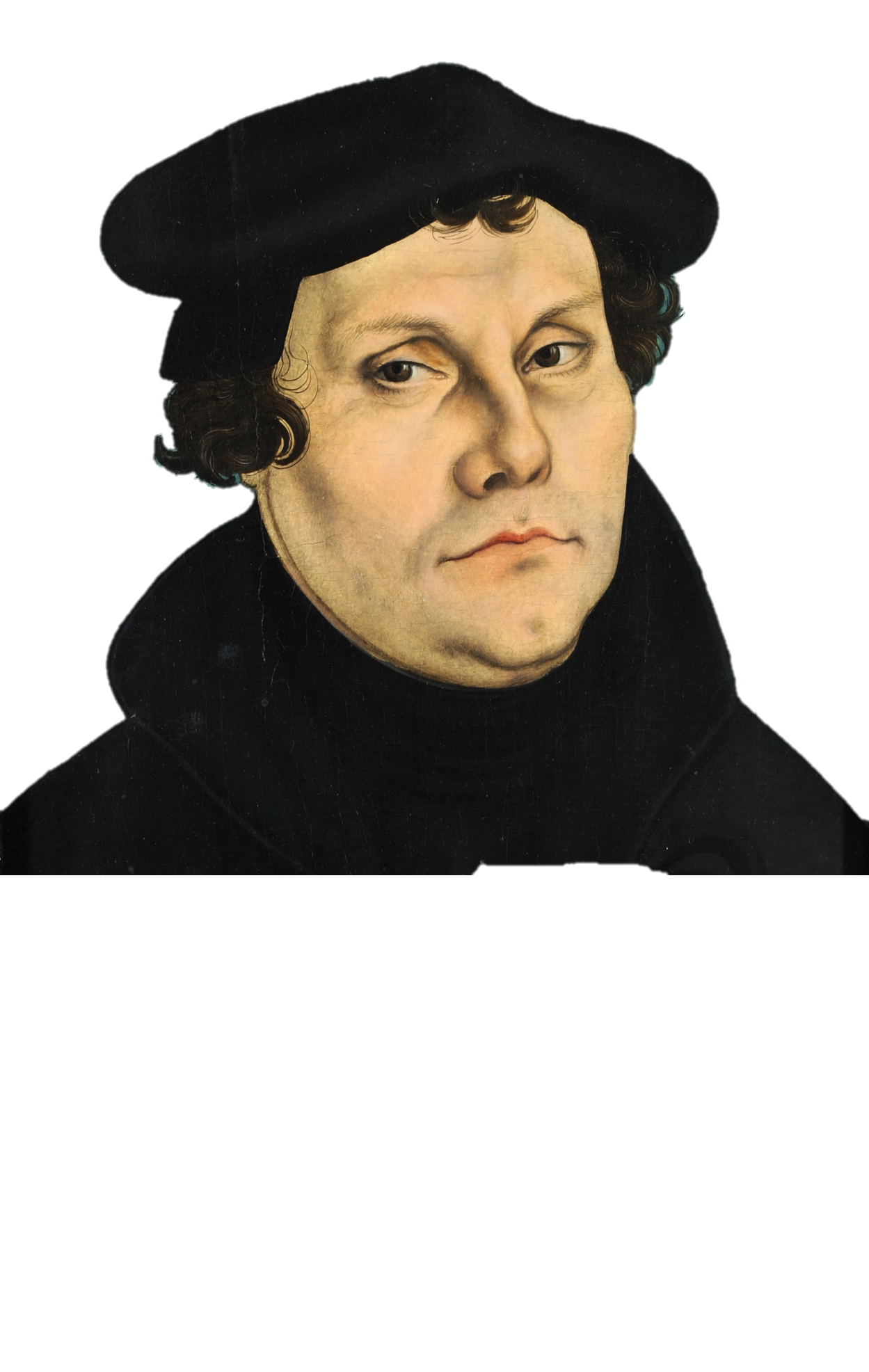 Martin Luther condemned the peasants’ revolt.
Peace of Augsburg (1555)
Religion Determined by Local Ruler
Cuius regio, eius religio
Whoever reigns, his religion
 
Catholic OR Lutheran
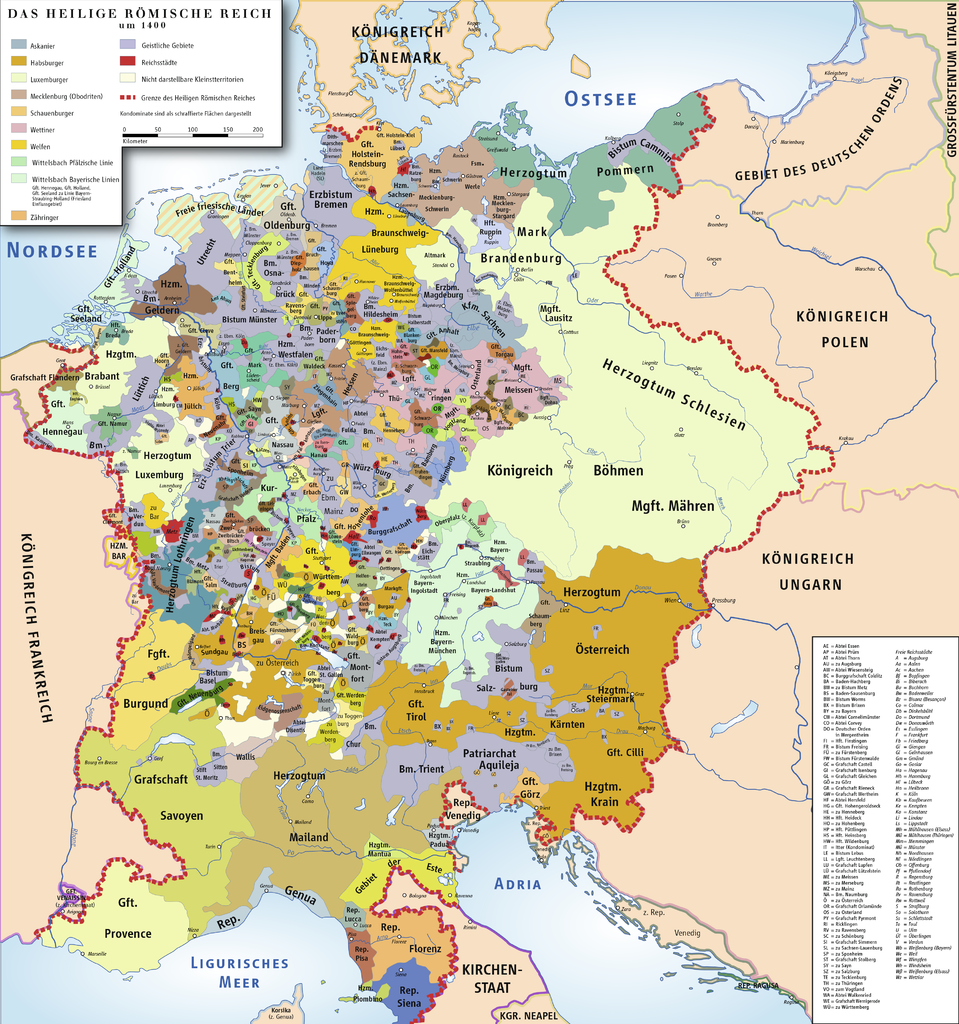 Peace of Augsburg
Mostly Protestant
(1555)
Northern rulers tended to choose Protestantism while Southern rulers tended to choose Catholicism.
Mostly Catholic
Map by Ziegelbrenner
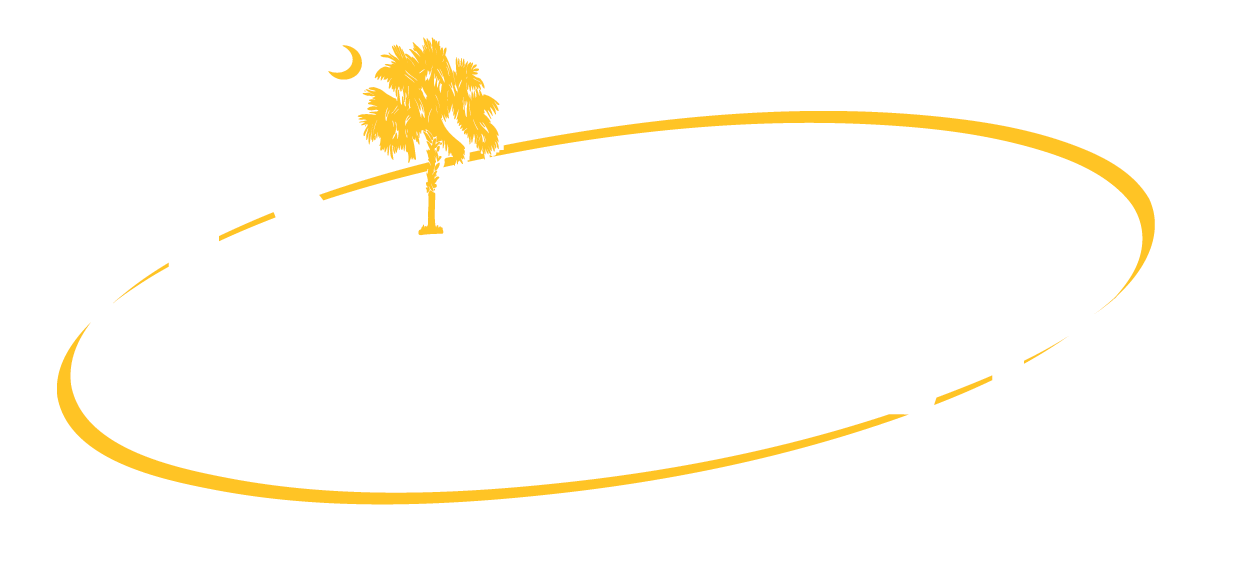 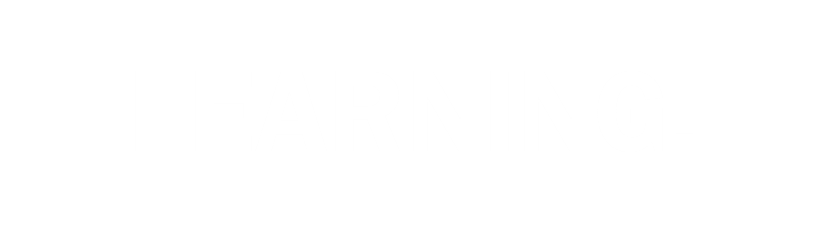 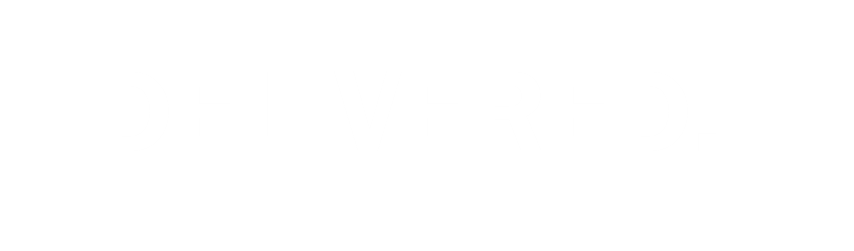 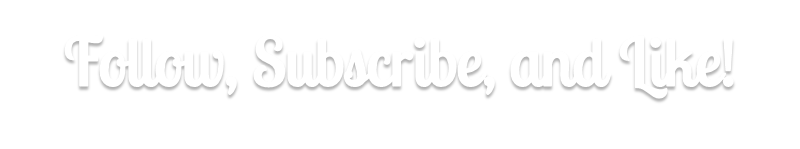 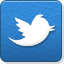 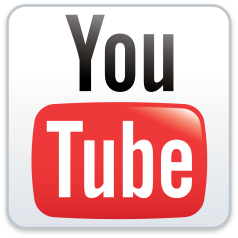 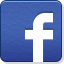